LOGO
CONTENTS
公司概况
1
公司规模
2
主营业务
3
企业文化与社会责任
4
SERVICE
全国领先的房地产综合服务提供商
LEADING INTEGRATED PROPERTY SERVICE PROVIDER IN CHINA
估价
交易
金融
运营
1
公司概况
CORPORATE OVERVIEW
Since  1993
中国最早从事房地产专业咨询的服务机构
公司概况
HISTORY
公司之路
咨询+实施
估价
0-1
全国化
专业化
集成化
上市
咨询
0-100
1993-2002
2003-2012
2013-2016
公司概况
让更多人享受真正的地产服务
WE SERVE YOU ENJOY
公司概况
HONOR
公司荣誉
中国房地产策划代理百强企业综合实力TOP10（自2005年起蝉联至今）
中国房地产策划代理品牌价值TOP10（自2005年起蝉联至今）
中国房地产策划代理百强企业最佳综合服务机构
年度最佳城市雇主（自2014年起蝉联至今）
中国中小板上市公司价值五十强
中国房地产诚信企业
公司概况
2
公司规模
KEY STARS
SCALE
5个国家
164个城市
66个分支机构
公司规模
EMPLOYEE
在册员工近22,500名
平均年龄26岁
SALES CENTER
2015年进驻1,628个售楼处
同比增加322个
CLIENT
累计服务
近17,200家开发商
338个政府机构
63所金融机构
CLIENT
累计服务8,680,000位小业主客户
REVENUE
2015年实现营收￥47.11亿元
同比增长42.39％
3
主营业务
MAIN BUSINESS SEGMENTS
MAIN BUSINESS SEGMENTS
主营业务
泛交易
类金融
大资管
互联网与数据服务
PAN-TRANSACTION
FINANCING
PROPERTY & ASSET MANAGEMENT
INTERNET & DATE SERVICE
主营业务
PAN-
TRANSACTION
泛交易
新房代理
社区管家
海外交易
主营业务
PAN-
TRANSACTION
泛交易
￥4309亿
7年
2015年新房代理销售额创新高
连续7年跑赢大市
主营业务
FINANCING
类金融
消费金融
资产投资管理
融通交易
主营业务
类金融
FINANCING
有房一族
理财＋融资
值得信赖
国内最大的持牌专业金融机构
我们也是
主营业务
类金融
FINANCING
￥30亿
851个
家庭信用消费贷产品——家园云贷
2015年放款额
为851个项目提供金融支持
有效提升去化率
主营业务
PRINCIPLE
服务
入口
开放
平台
建立人与资产的链接
VALUE
核 心 价 值 观
以客户为中心
以奋斗者为本
以团队为强大
以专业为生
中文字体：方正兰亭刊黑
英文字体：MyriadSetPro-Thin
谢谢
THANK YOU
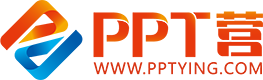 10000+套精品PPT模板全部免费下载
PPT营
www.pptying.com
[Speaker Notes: 模板来自于 https://www.pptying.com    【PPT营】]